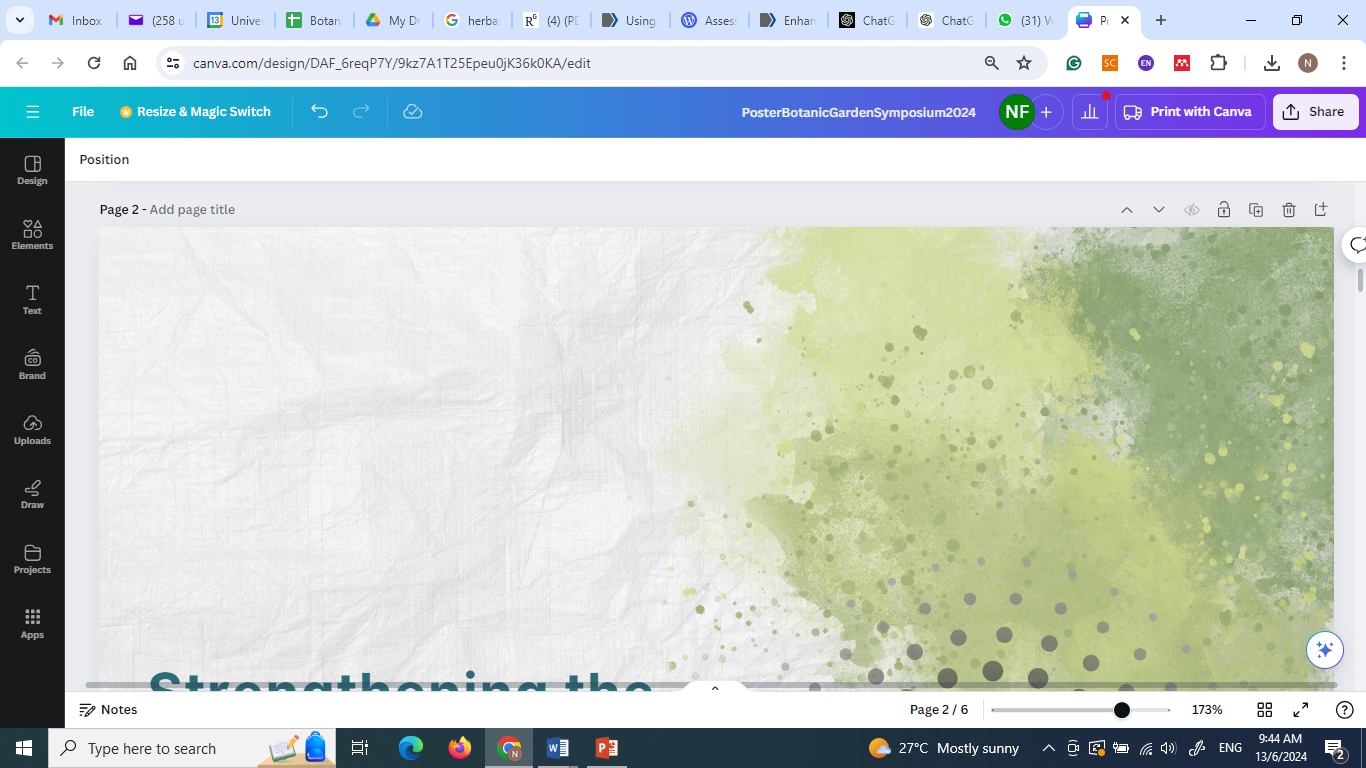 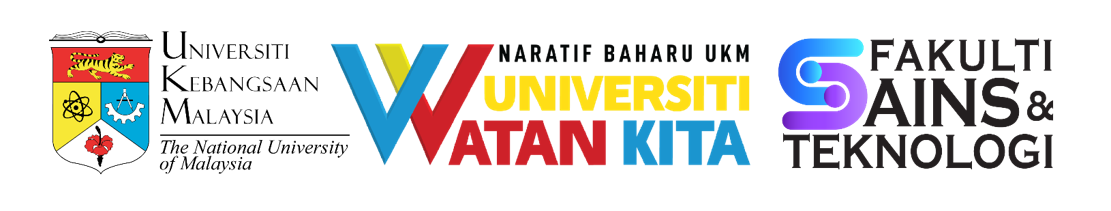 Add you logo here
TitleAuthor 11, Author 21, Author 31,2*1 Department of Biological Sciences and Biotechnology, Faculty of Science and Technology, Universiti Kebangsaan Malaysia 43000 Selangor, Malaysia2  Taman Botani Bangi UKM, Universiti Kebangsaan Malaysia 43000 Selangor, MalaysiaCorresponding author: xxxx@ukm.edu.my